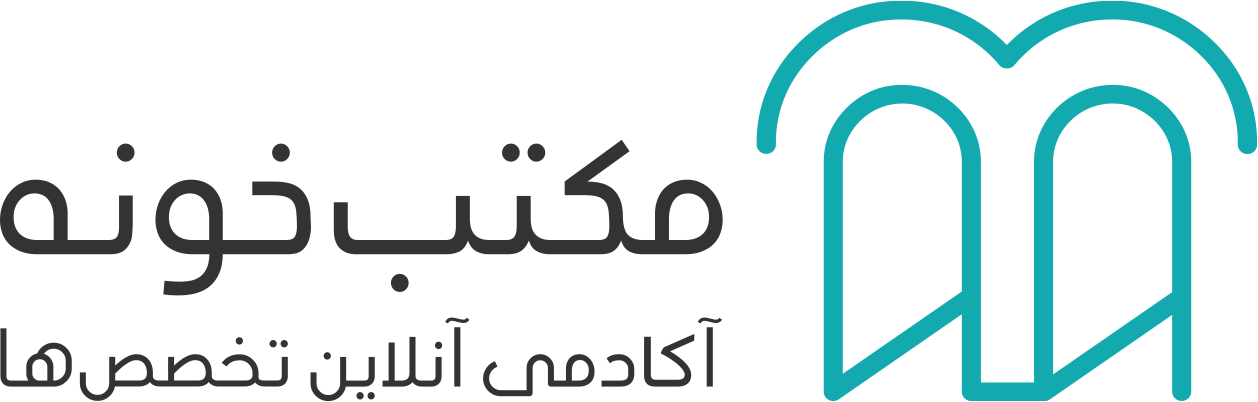 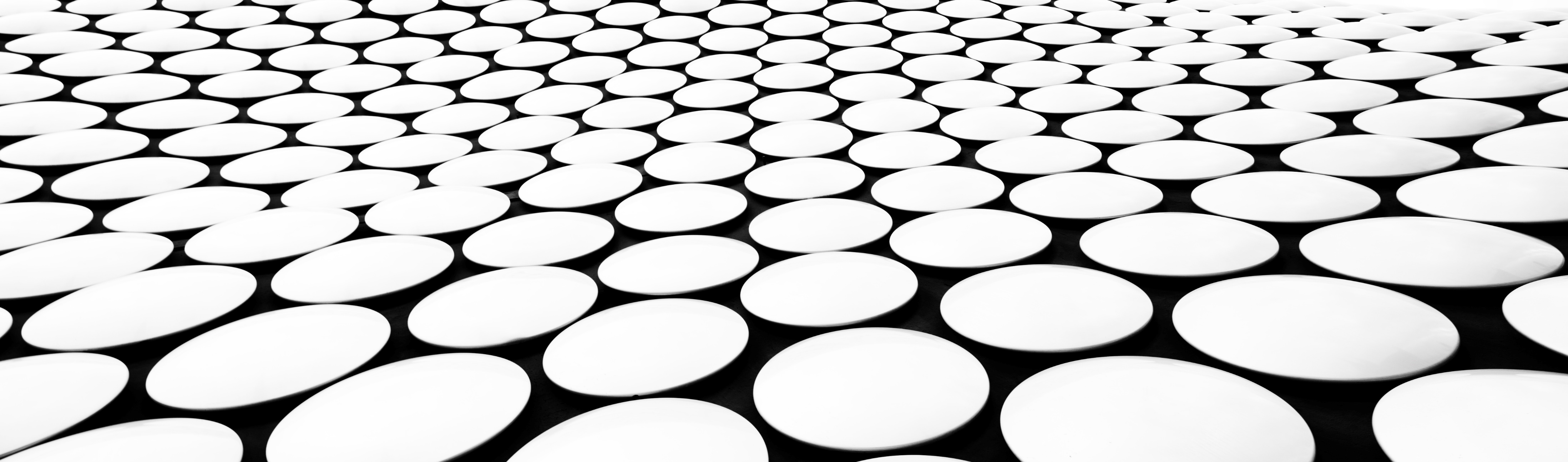 Introduction to Linux OS
Shahin ABDI
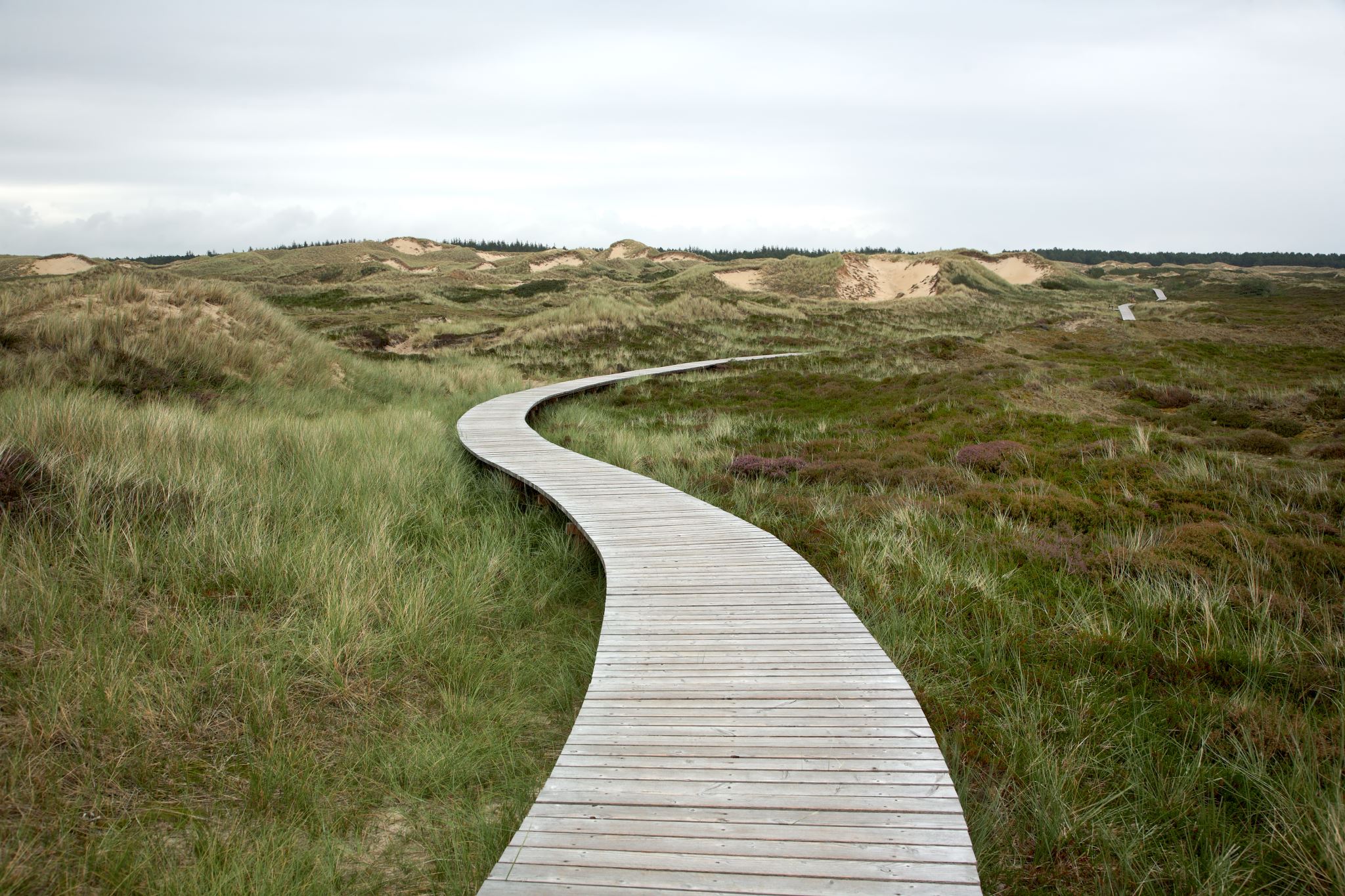 RoadMAP
What to do During this course
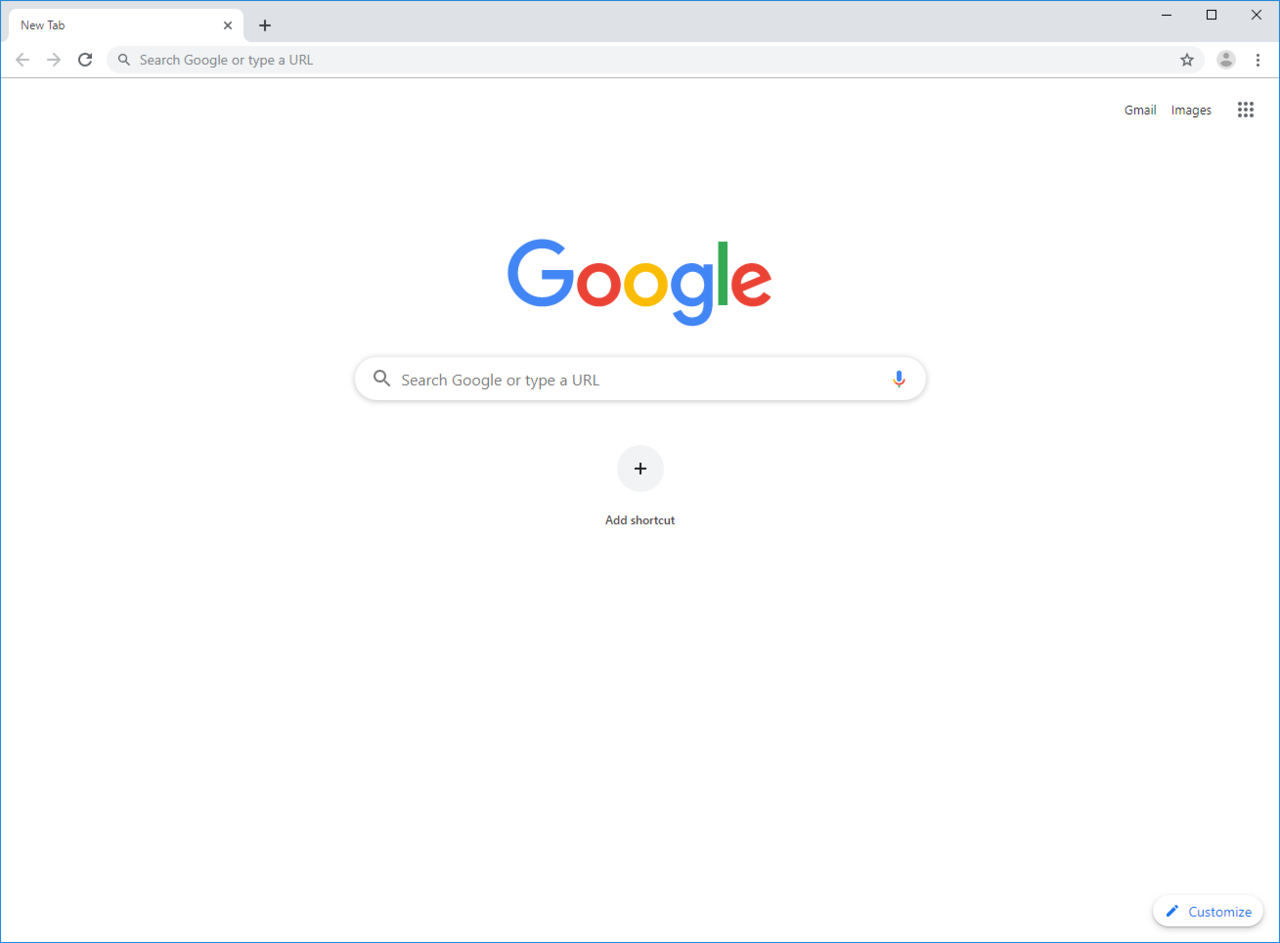 HOW TO
What is Operating System
operating system
OS  : Operating system
User
Applications
Hardware
Operating System
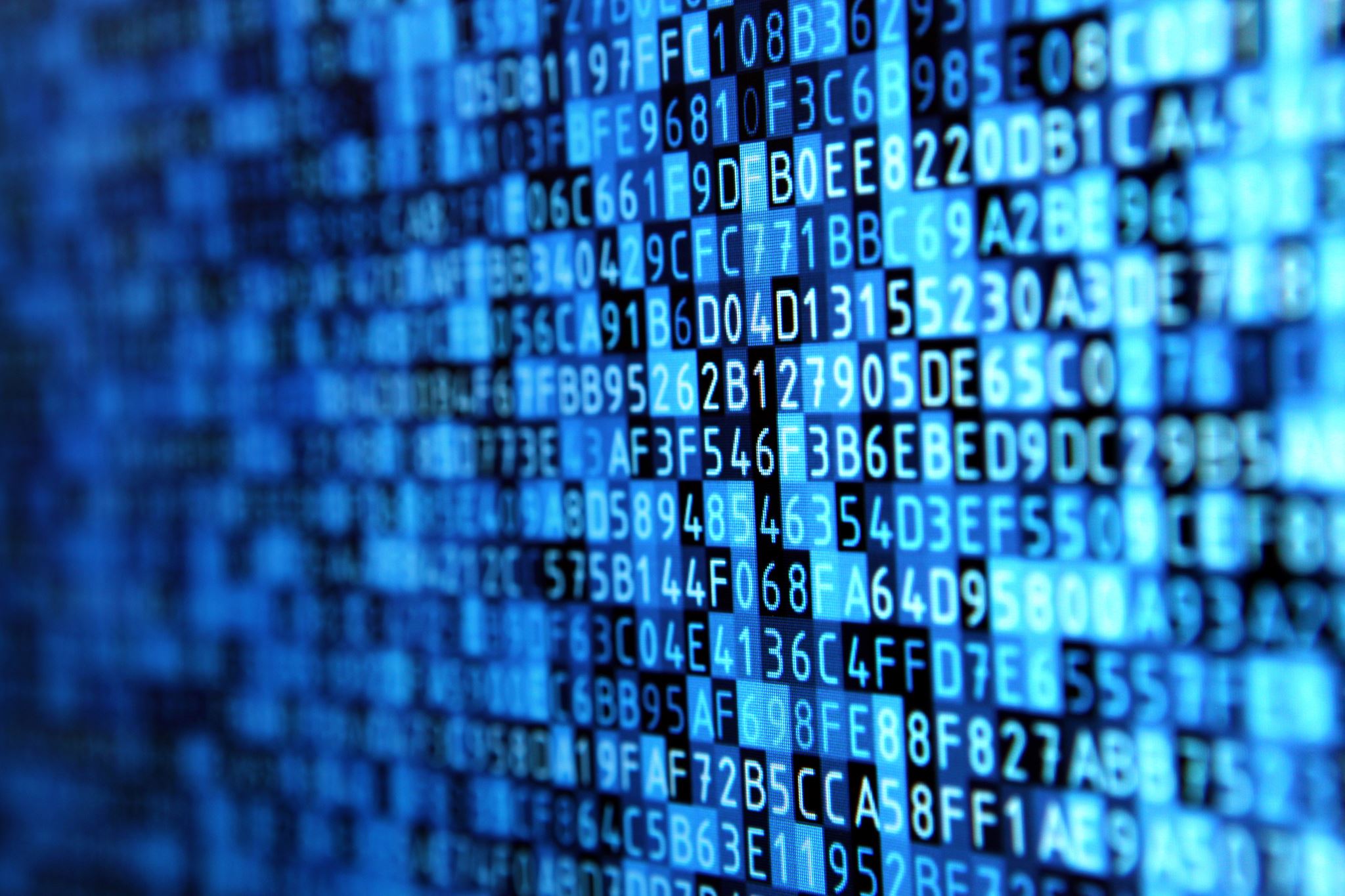 Linux OS
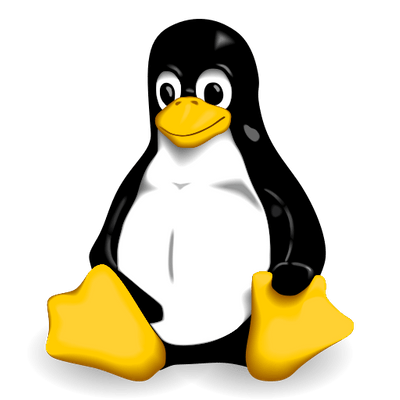 Linux Project
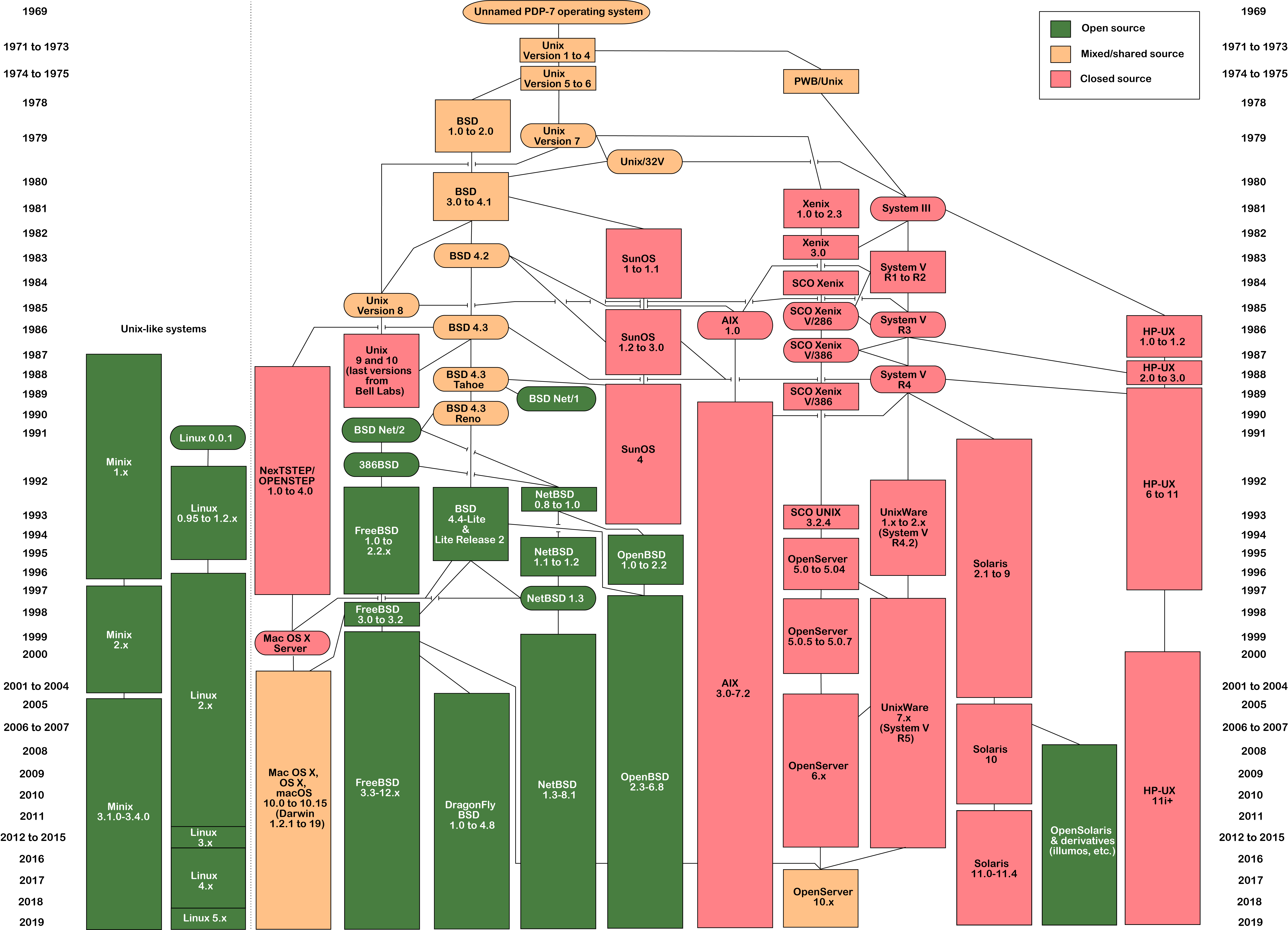 Linux is Free
No Hardware requirement (Tiny Core works with 16MB of RAM)
Various Software Manager (apt, yum, dnf, pacman, …) 
Simple driver installation
Update ( Whatever, Whenever or Never, even Kernel) 
Linux can run just about anything
Stability of Linux !!!!!!!!!
Transparency of Linux is GREAT
Customizability (DE, Virtual Desktop (2004), …)
Terminal ( Something like CMD)
Portability (Run on USB Stick)
Worth to Learn
Large Community
Linux vs Windows
Linux Foundation 
Linux Kernel
Systemd
Gnu-utils
FOSS(Free and open-source software)
Distribution
Distribution